Two methods to observe tutorial

Standard Method
This method allows presentation to be resized  to user preference.

Slide Show Method (Example below)
Presentation fills entire screen
Click on Slide Show tab at top of screen
Click icon <From Beginning>

Note: 	Either method; to advance click the progression arrow in the bottom right corner of each slide or press the down-arrow key.
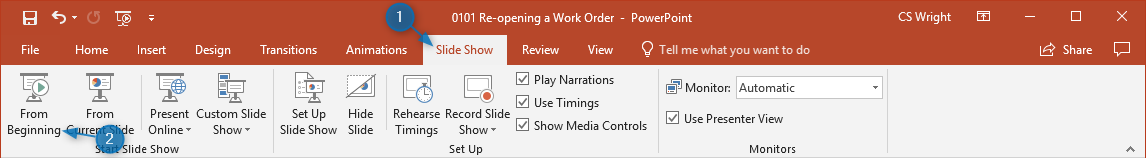 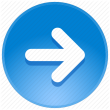 Welcome to 
BSIP 101
Transaction Procedures

New Bus PrepSelect & Print
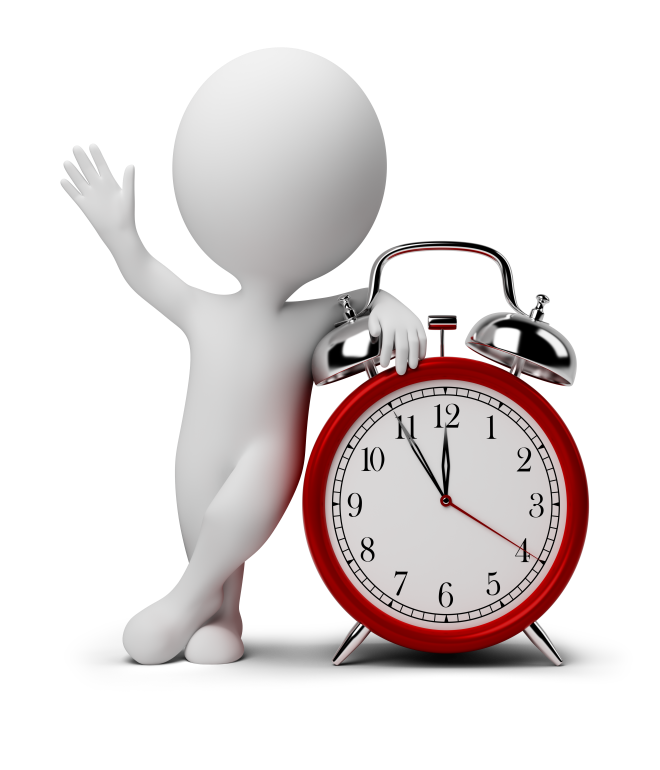 Instructor:	Stephen Wright	DPI Technical Consultant
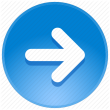 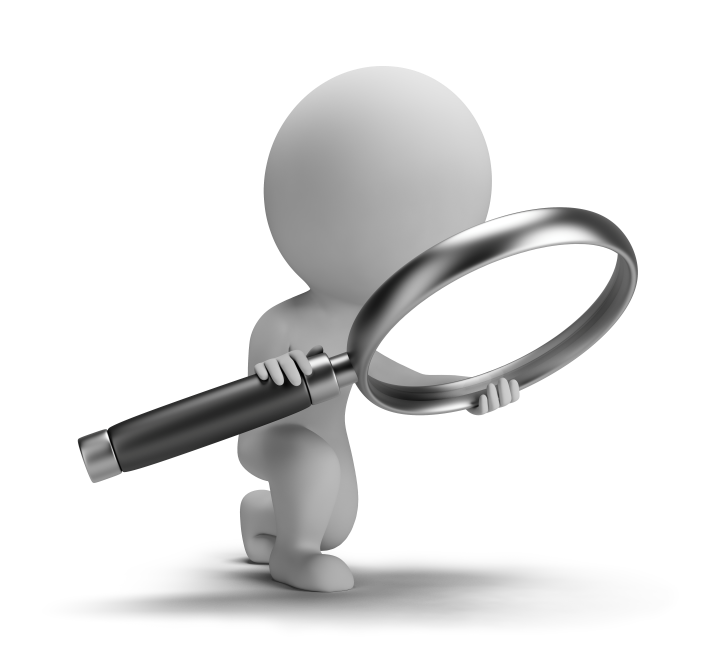 Purpose:	Select and print DP07 New Bus Preparation work orders
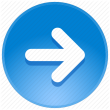 One transaction is required to complete this procedure:
IW38
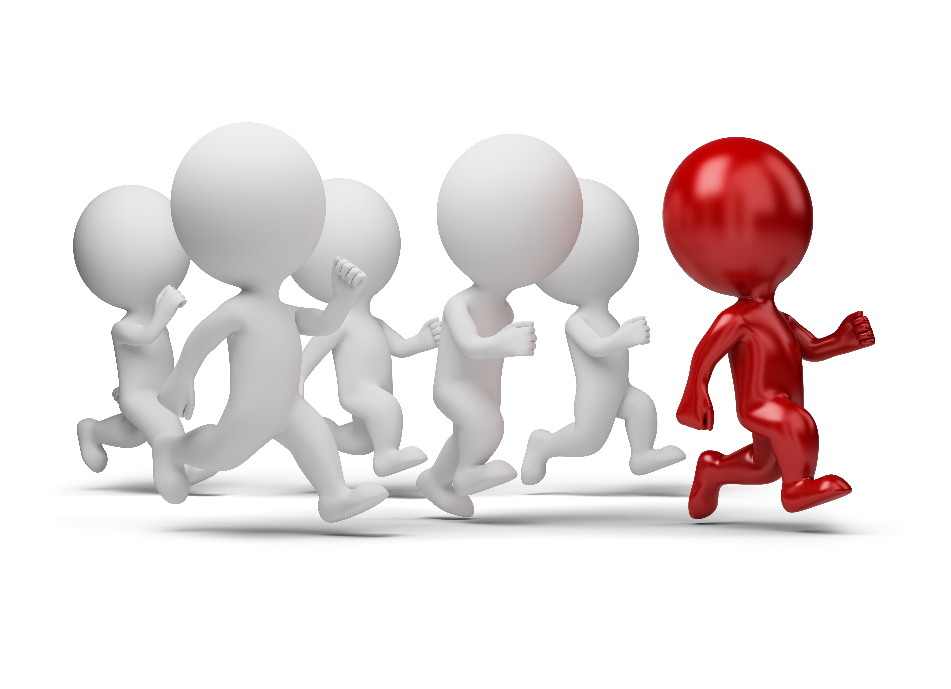 Let’s get started -
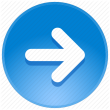 Window:
SAP R/3 Easy Access
 
Input IW38; or
Favorites menu, <Select> transactionIW38 – Change PM Orders
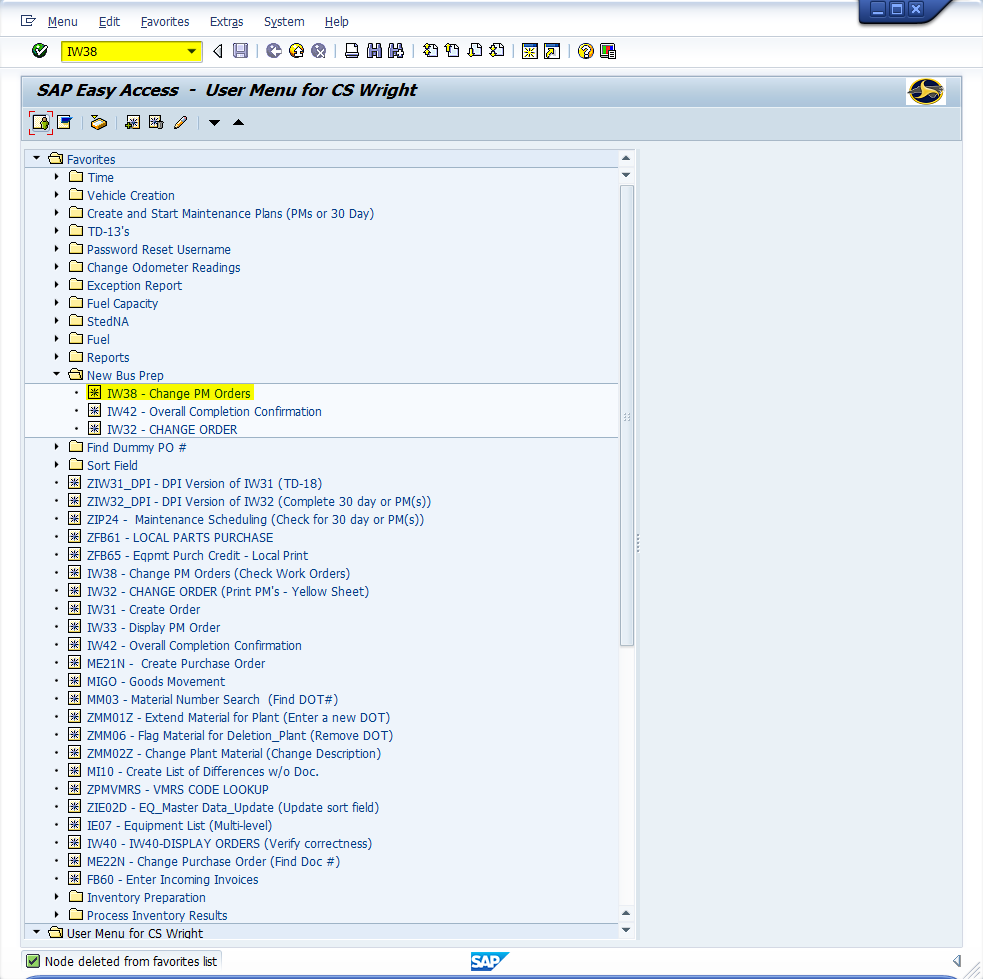 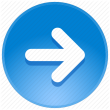 Window opens:
Change PM Orders:  Selection of Orders

Outstanding Field - <Uncheck>
In process Field - <Check>
Order Type Field – Input DP07
Main work center Field – Input Techwork
Plant Field – Input four-digit code (i.e., Alamance = 6001)
Period Field(s) – Remove dates
<Click> Execute icon
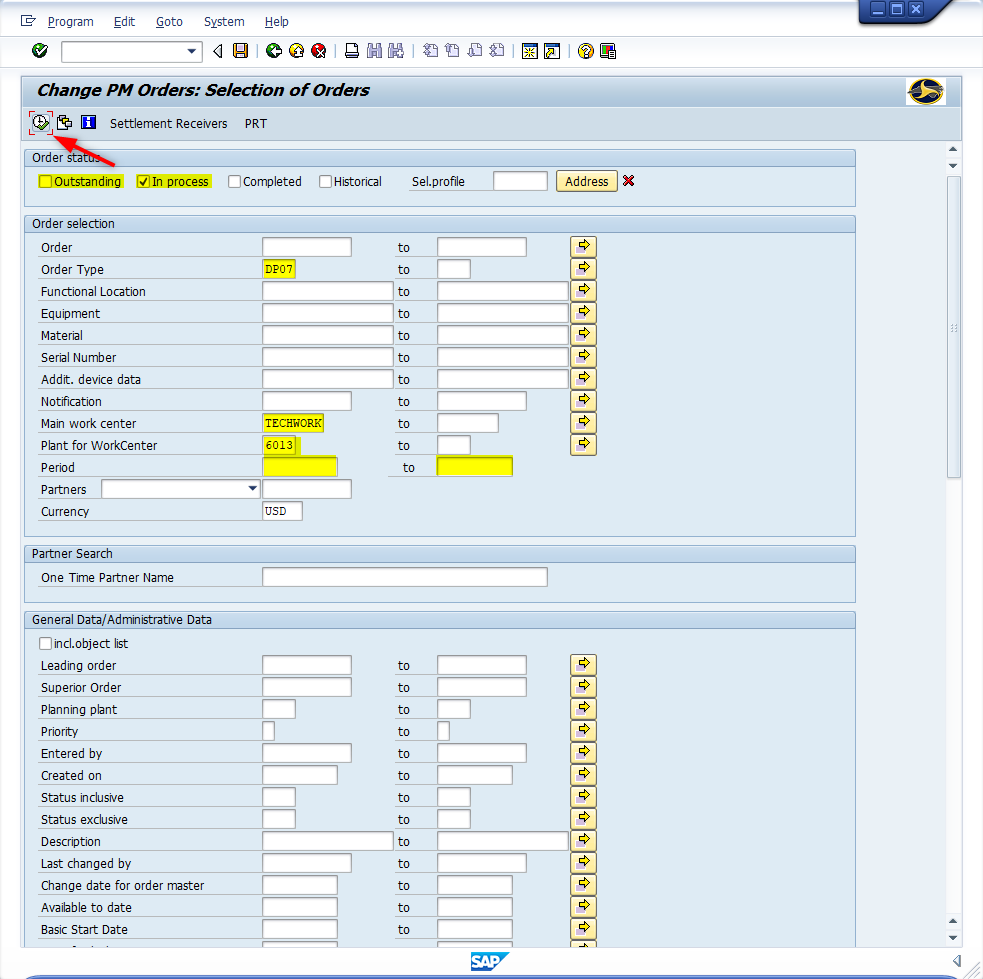 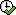 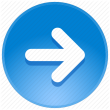 Window opens:
Change PM Orders:  List of Orders

<Click> Select Block icon 	next to the New Bus Prep work order. If multiple lines are required to be selected hold down the <CTRL> key while clicking the additional lines.
<Click> Details icon 

Tip:	If there is only one New Bus Prep work order to process this screen will not display.   The software will automatically open to the work order.
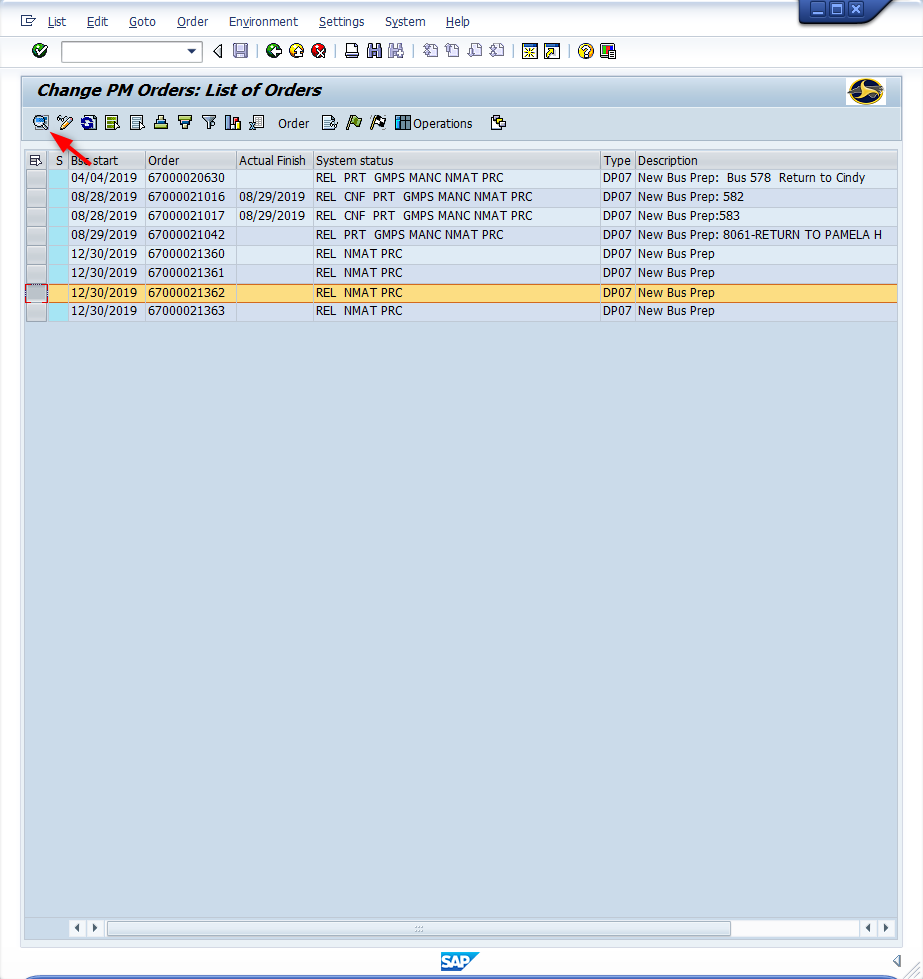 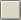 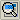 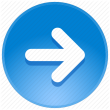 Window opens:
Change DPI New Vehicle Prep {Work Order}:  Central Header

<Click> Extras (Top Menu)
<Click> Task List Selection
<Double-Click> General task lists
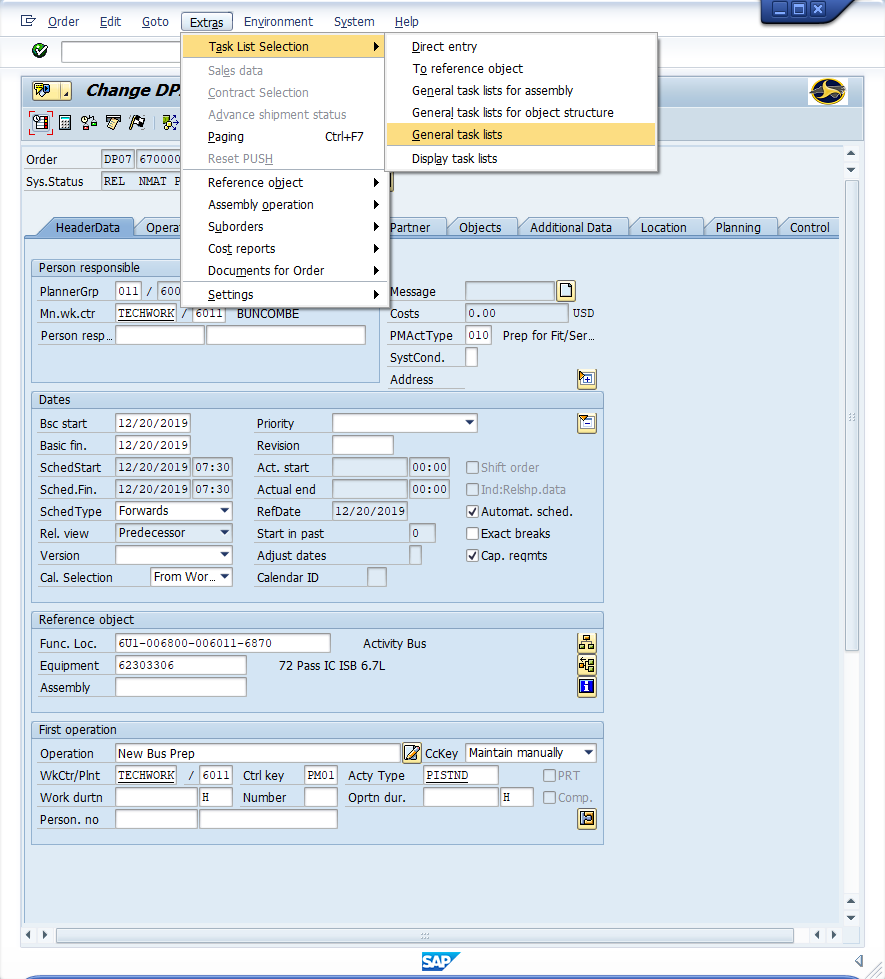 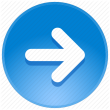 Window opens:
Display Task Lists: Task List Selection

Group Field – Input DPIPREP
<Click> Execute icon
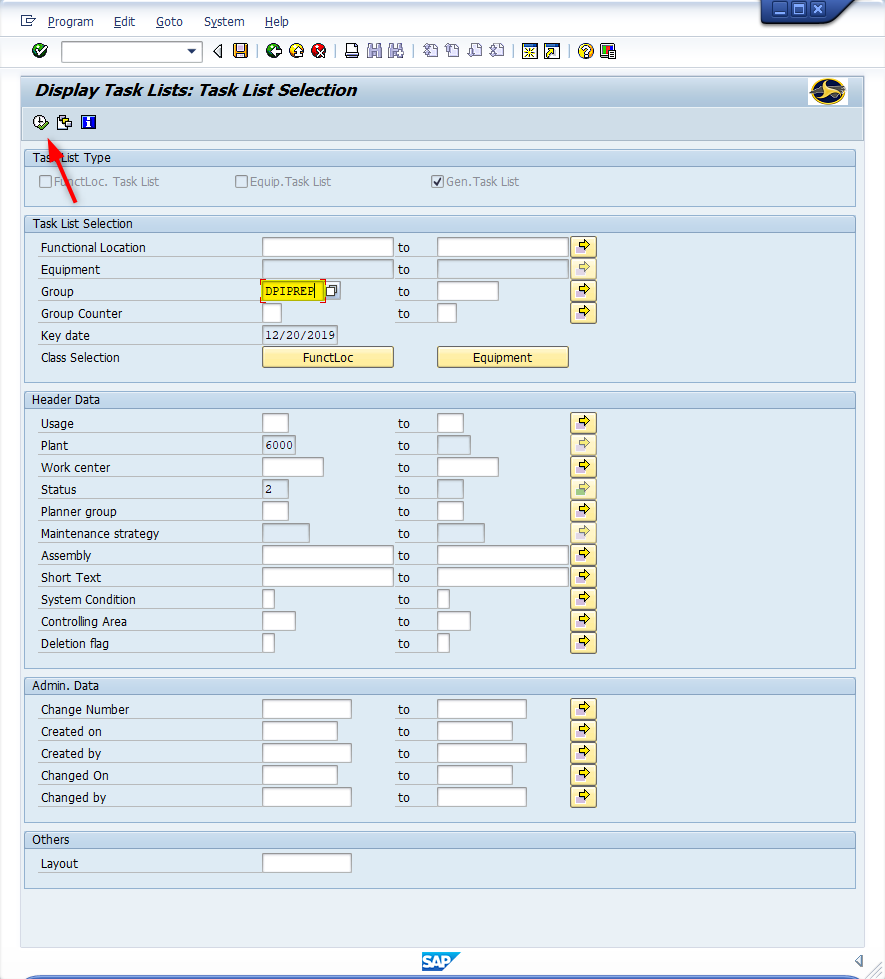 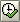 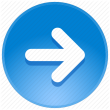 Window opens:
Change DPI New Vehicle Prep {Work Order}:  Operation Overview

<Click> Operations Tab
<Click> Select Block icon 	(To the left of transaction 0010)
<Click> Delete row icon


Window opens:
Confirmation Prompt

<Click> Yes button
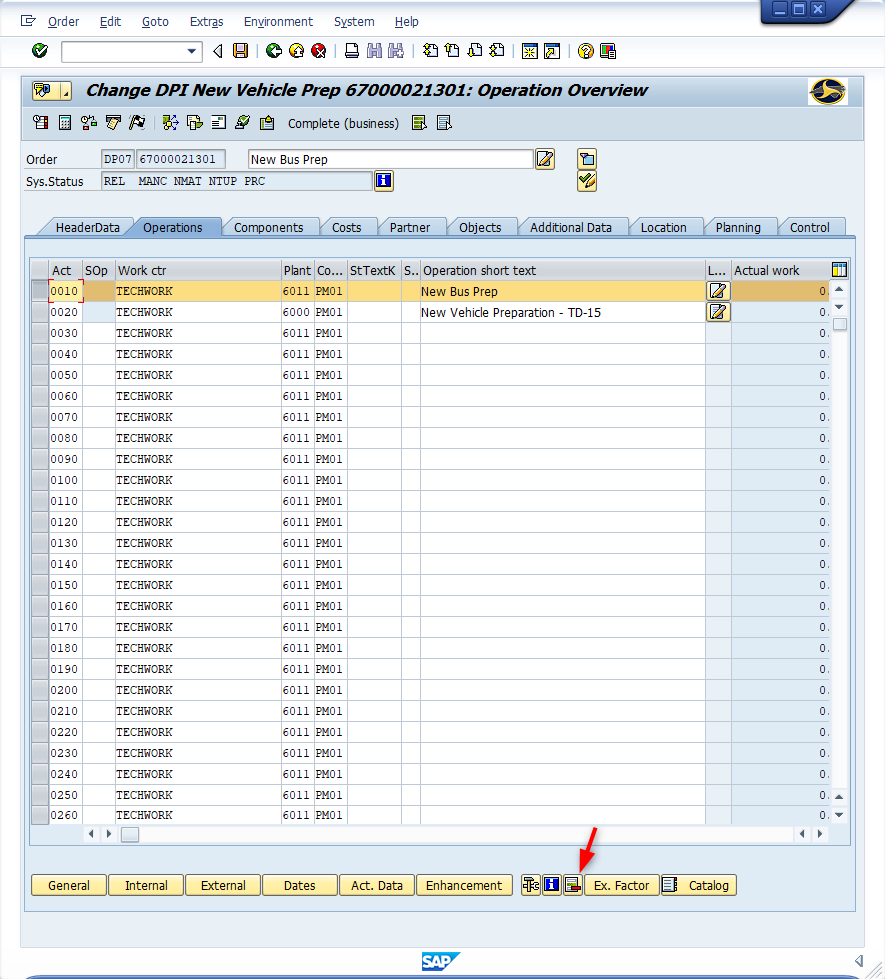 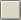 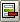 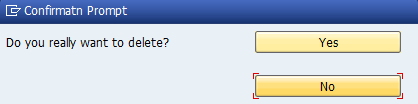 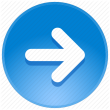 Window opens:
Change DPI New Vehicle Prep {Work Order}:  Operation Overview

Transaction 0020 Plant Field (And any others) – Replace 6000 with the correct four-digit plant code.
<Click> Save icon
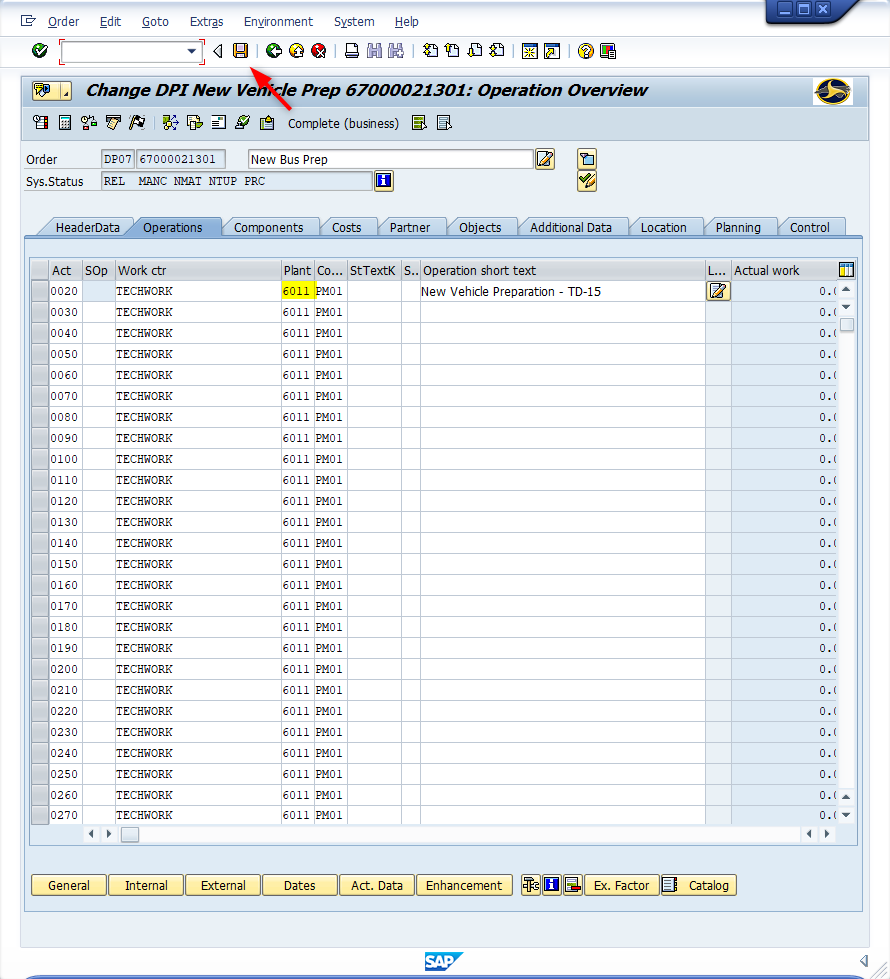 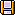 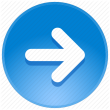 Window opens:
Change DPI New Vehicle Prep {Work Order}:  Central Header

<Click> Order (Top Menu)
<Click> Print
<Click> Order
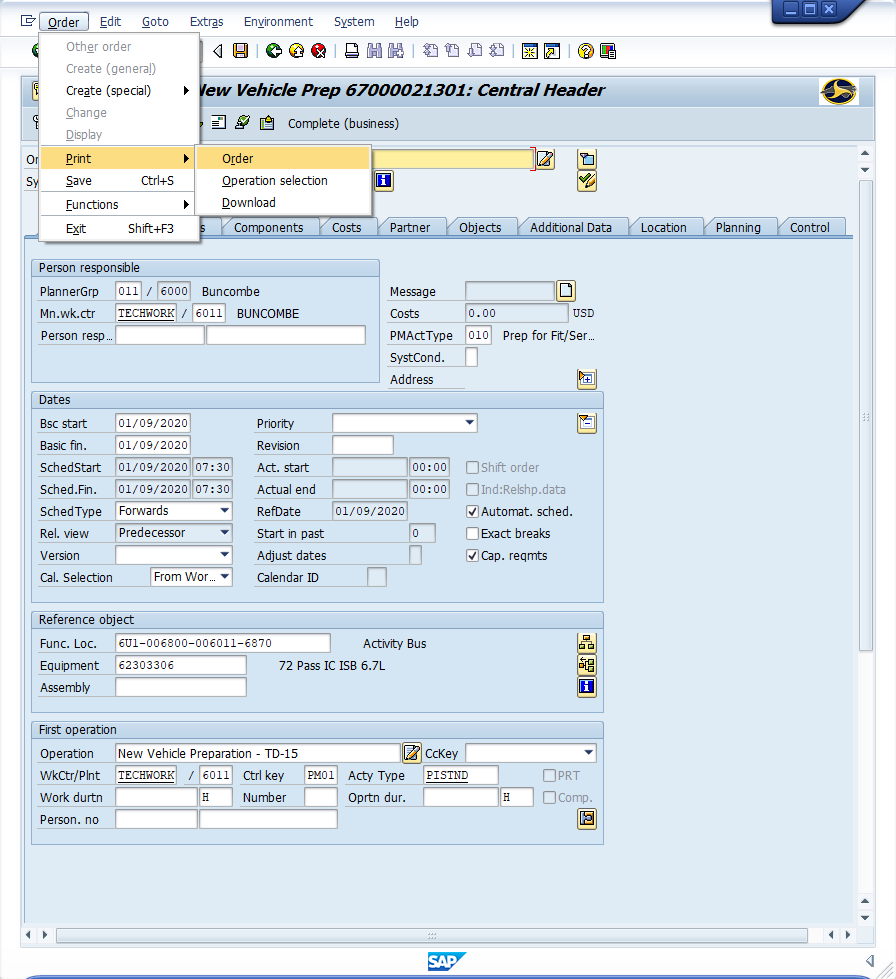 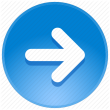 Window opens:
Change DPI New Vehicle Prep {Work Order}:  Central Header
Select Shop Papers

<Click> Print/Fax button 
<ESC> Twice
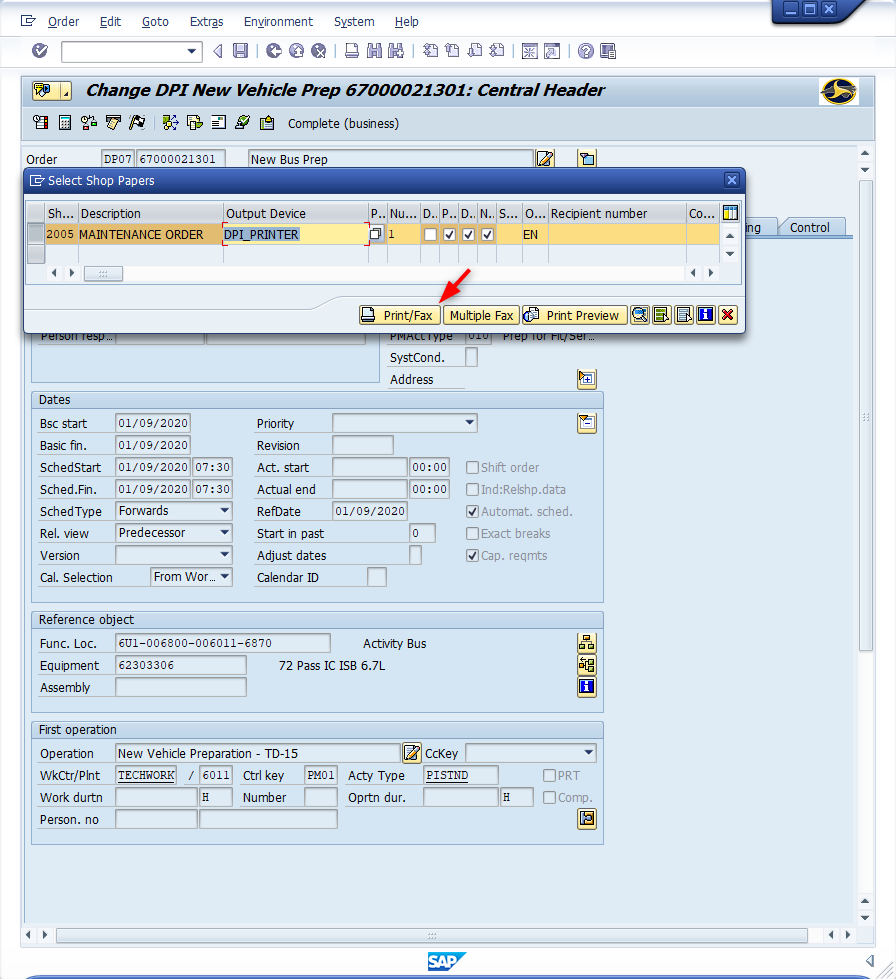 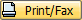 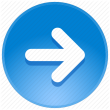 Questions
Email:  Stephen.Wright@dpi.nc.gov
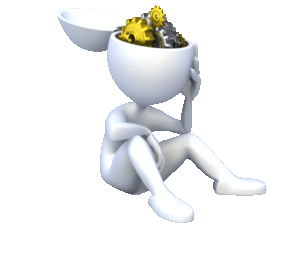 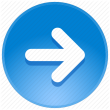 Thank You!
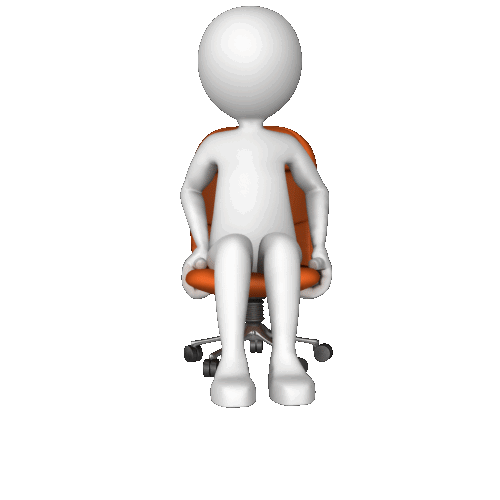 Stephen Wright
DPI Technical Consultant